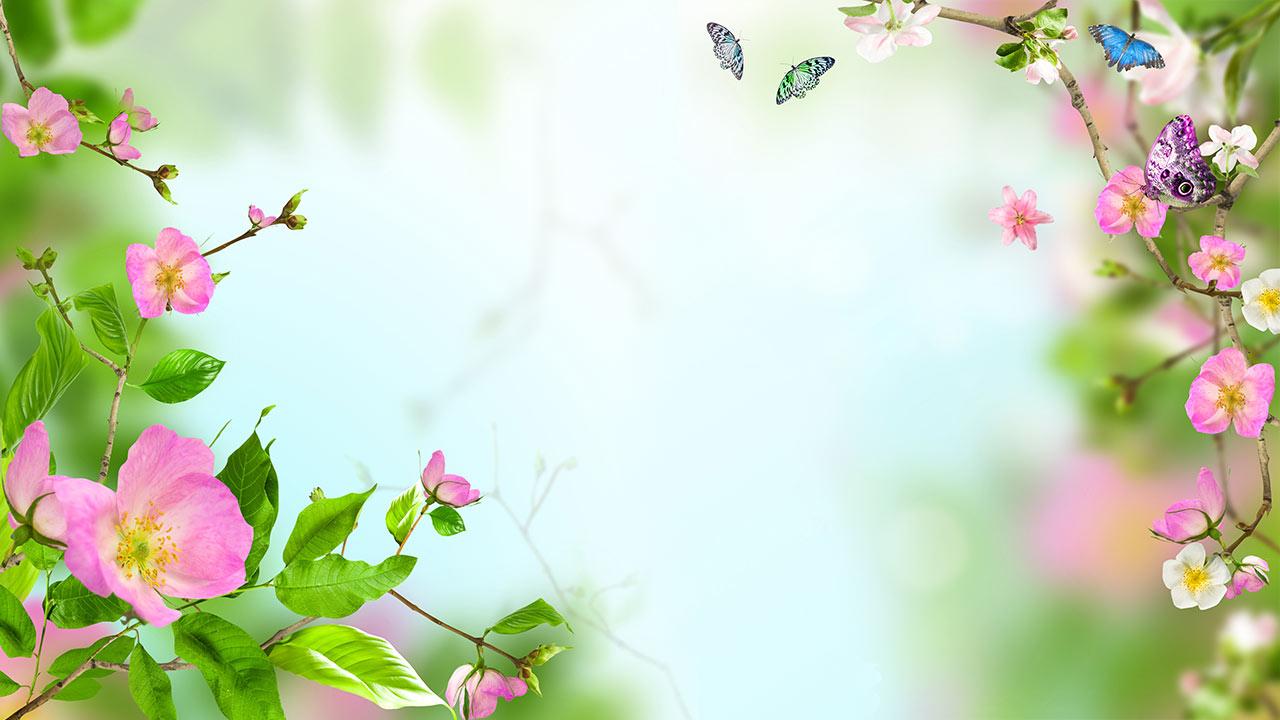 স্বাগতম
নামঃহোসনেয়ারা
               প্রতিষ্ঠানের নামঃরাগৈ উচ্চ বিদ্যালয়
                           পদবীঃসহকারি শিক্ষক (কম্পিউটার)
                       উপজেলাঃশাহরাস্তি
                           জেলাঃচাঁদপুর।
শ্রেনিঃষষ্ঠ
              বিষয়ঃবাংলা (প্রথম পত্র)
             অধ্যায়ঃচতুর্থ
               সময়ঃ ৪৫ মিনিট
             তারিখঃ০২/০৩/২০১৬
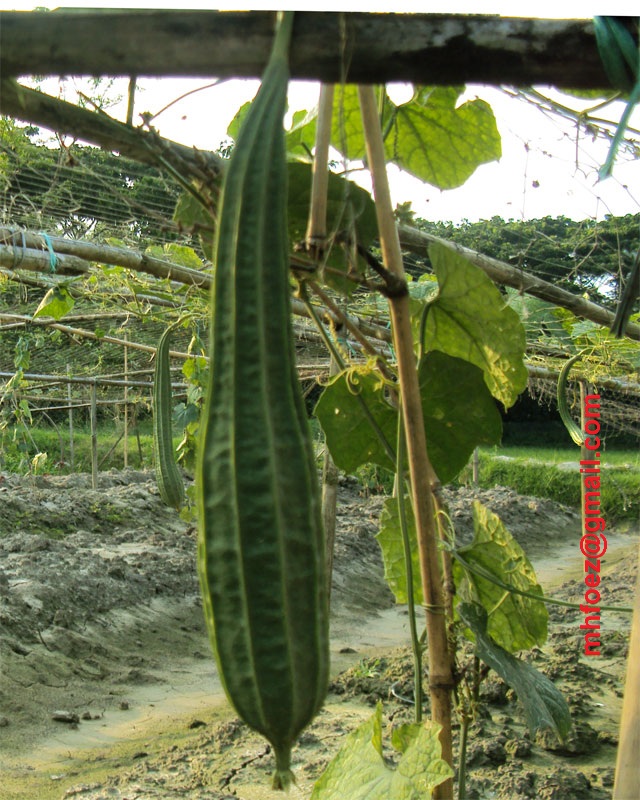 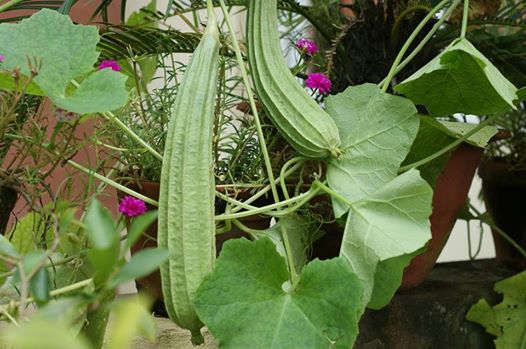 কিসের ছবি দেখেছ?

 এ ছবিটি দেখে কি বুঝলে?
ঝিঙেফুল
শিখনফল
এই পাঠ শেষে শিক্ষার্থীরা-
 ঝিঙেফুল কি তা বলতে পারবে।
লেখক পরিচিতি বলতে পারবে।
 ঝিঙেফুলের ইচ্ছা যেন একই সূত্রে গাঁথা।’-উক্তিটির যথার্থতা নিরূপণ করতে পারবে।
পাঠ উপস্থাপন
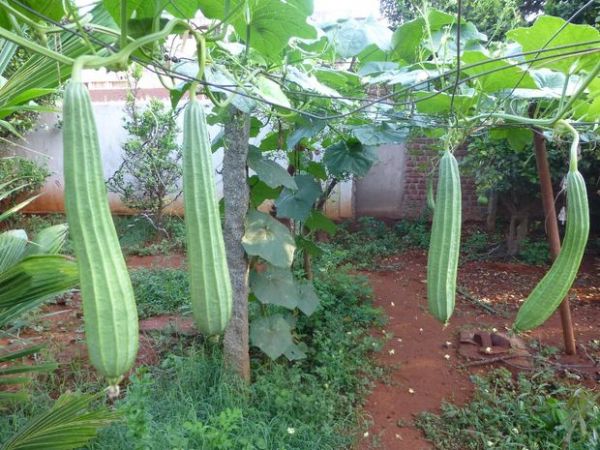 ঝিঙেফুল হচ্ছে একধরনের সবজির ফুল।

 ঝিঙেফুল কবিতাটি শিশুতোষ কাব্যগ্রন্থ থেকে নেওয়া হয়েছে।
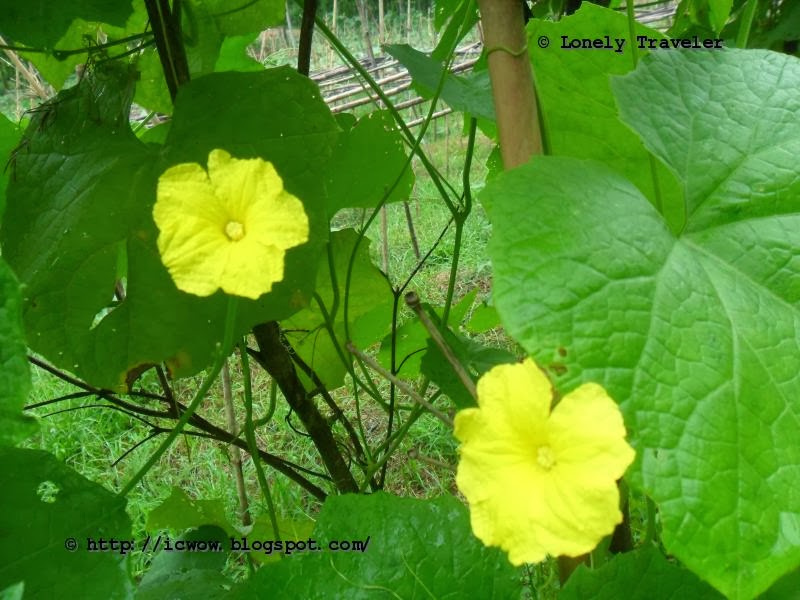 একক কাজ
ঝিঙেফুল কি?
 ঝিঙেফুল শব্দটি কোন কাব্যগ্রন্থ থেকে নেওয়া হয়েছে?
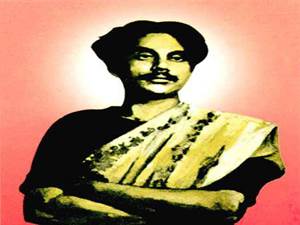 জোড়ায় কাজ
কাজী নজরুল ইসলাম কখন এবং কোথায় জন্ম গ্রহণ করেন? 
তিনি কত খ্রিষ্টাব্দে মূত্যু বরন করেন এবং তার কয়েকটি কবিতার নাম বল।
কাজি নজরুল ইসলামকে কি কবি বলা হয় এবং কেন?
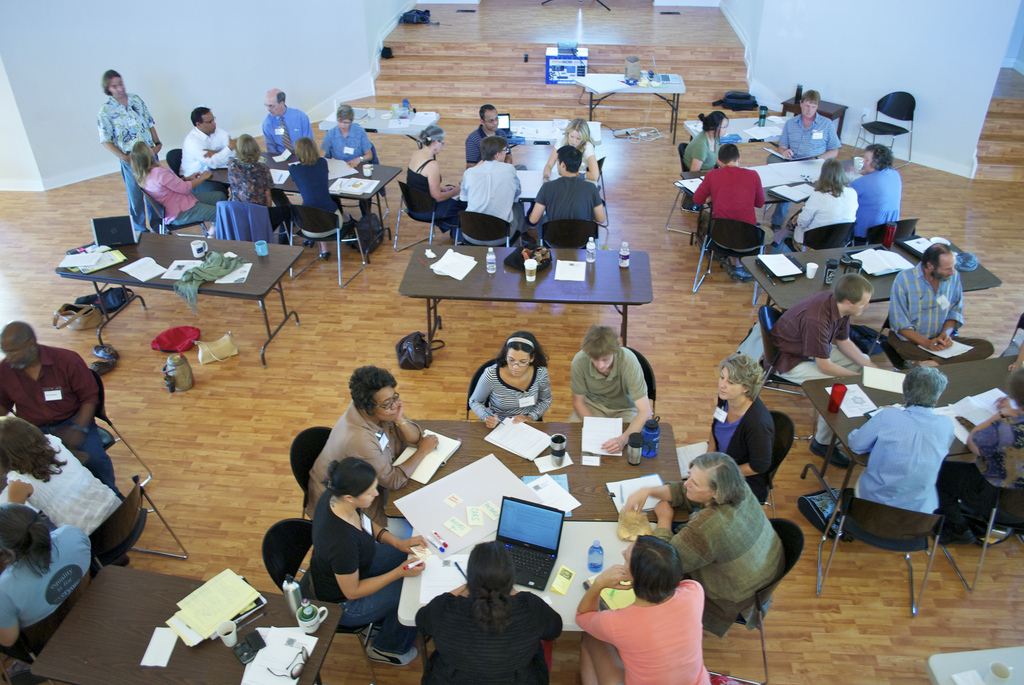 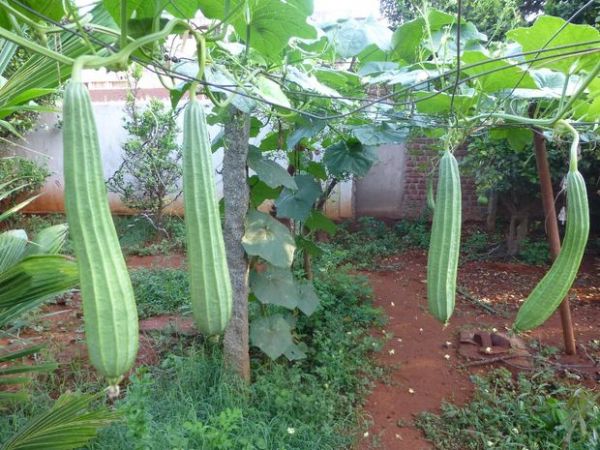 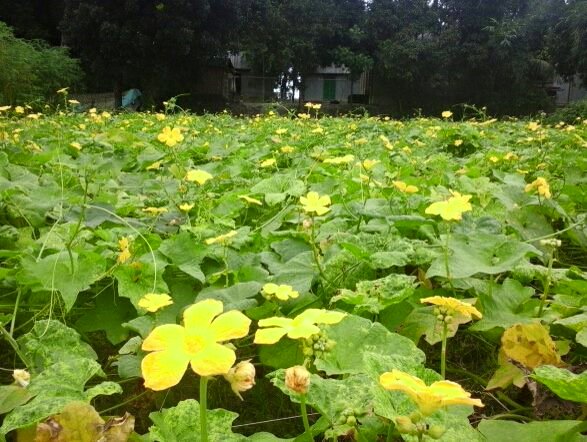 পৌষের বেলা শেষে সবুজ পাতার এ দেশে জাপরন রং নিয়ে ঝিঙে ফুল মাচার উপরে ফুটে আছে। এ কবিতাটিতে প্রকৃতির প্রতি কবির ভালোবাসা ঝিঙে ফুলকে কেন্দ্রকরে অত্যন্ত চমৎকারভাবে অনেকগুলো ফুল একই সাথে ফুটে উঠেছে, তেমনি ঝিঙে ফুলের মত আমরা যখন একতাবদ্ধ হয়ে কোন কাজ করব তখনই আমরা সুন্দরভাবে সফলতা অর্জন করা সম্ভব হয় ।
দলগত কাজ
উদ্দীপকের চিত্র গুলোর আলোকে ঝিঙে ফুলের ইচ্ছা যেন একই সুত্রে গাঁথা।’- উক্তিটির যথার্থতা নিরূপণ কর।
মূল্যায়ন
ঝিঙেফুল শব্দের অর্থ কি?
ঝিঙে ফুল কী রঙে ফুটেছে ?
            ক) হলুদ খ) সবুজ গ) জাফরান ঘ) শ্যামল।
সমাধান
ঝিঙে ফুল শব্দের অর্থ= ঝিঙে সবজির ফুল
ঝিঙে ফুলের রং-
গ) জাফরন।
বাড়ির কাজ
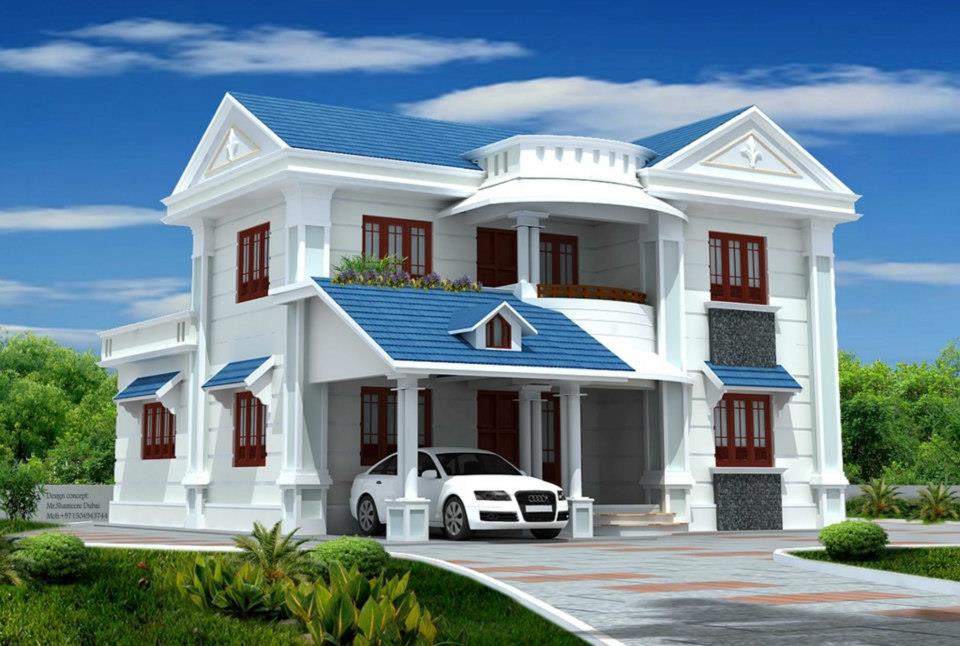 ঝিঙেফুল কবিতার মূল বক্তব্য লিখে আনবে।
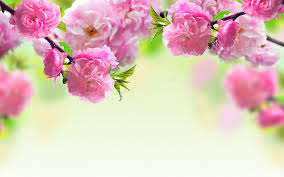 ধন্যবাদ